Completing the Square
Solving Quadratics 
By
Completing the Square
Must be a
 perfect
Square
Perfect Squares NumbersPerfect Quadratic SquaresPerfect Square Trinomials
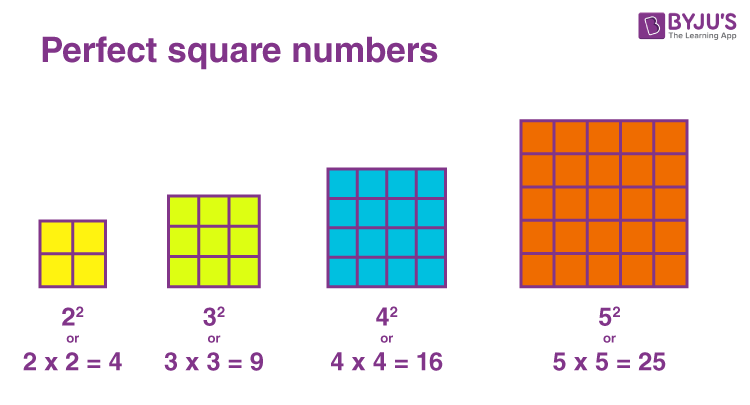 Perfect Quadratic Squares
Perfect Quadratic Squares
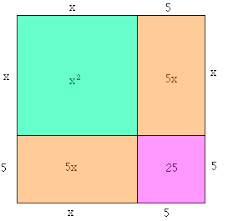 Short Cut
To expand a perfect square binomial:
We can use these relations to find the missing term….To make it a perfect square trinomial that can be factored into a perfect square binomial.
Then
Make this a perfect square trinomial
Take ½ middle term
 Then square it
The resulting trinomial is called a perfect square trinomial, 
which can  be factored into a perfect square binomial.
Short cut!
Factor this Perfect square trinomial
Bring down sign
What is the 
Square root
 of x2
What is the 
Square root
 of 36
Short cut!
Factor this Perfect square trinomial
Bring down sign
What is the 
Square root
 of x2
What is the 
Square root
 of 9
Short cut!
Factor this Perfect square trinomial
Bring down sign
What is the 
Square root
 of x2
What is the 
Square root
 of 9
Short cut!
Factor this Perfect square trinomial
Bring down sign
What is the 
Square root
 of x2
What is the 
Square root
 of 9
In a perfect square, there is a relationship between the coefficient of the middle term and the constant term.
Difference of Squares
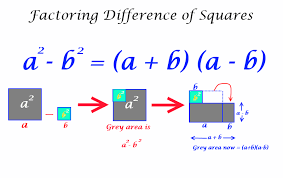 Factorising Difference of Squares
Number games: what are two numbers?
Summary
14
7
7
49
Product
Number games: what are two numbers?
Summary
10
?
?
25
Product
Number games: what are two numbers?
Summary
19
?
?
90
Product
Number games: what are two numbers?
Summary
10
?
?
24
Product
Number games: what are two numbers?
Summary
2
?
?
-63
Product